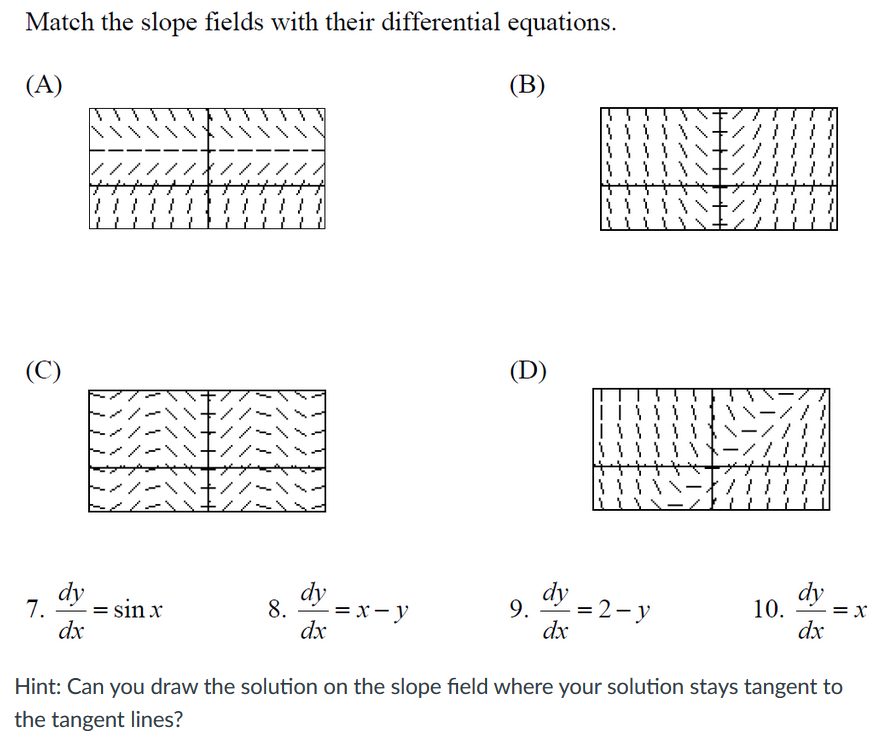 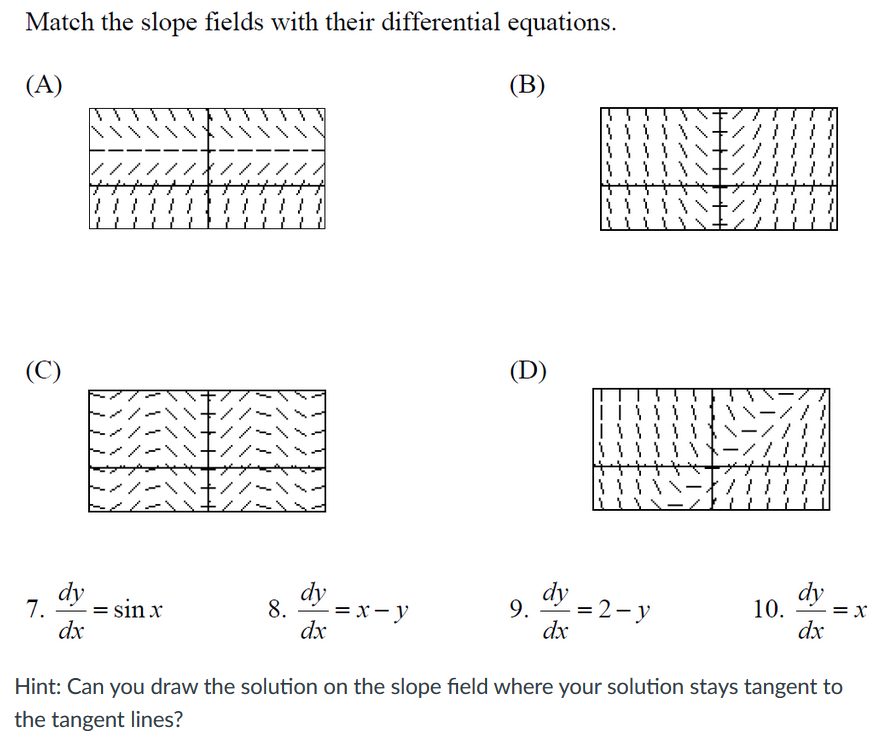 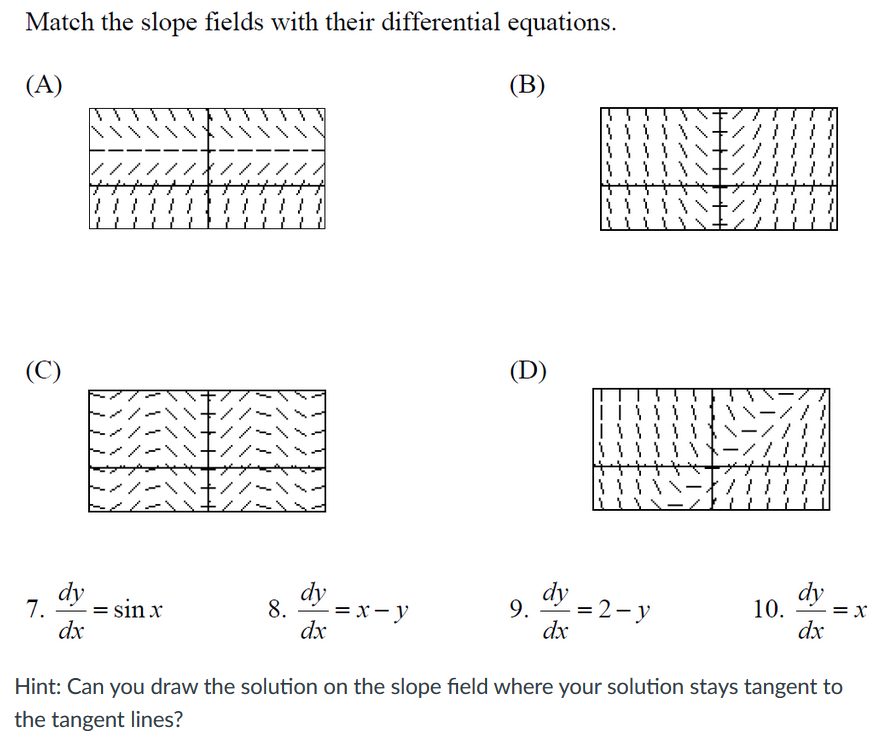 Separate Variables:

  
dy = sin(x) dx.  
Thus y = -cos(x) + C
7 and 10 are calc 1 problems
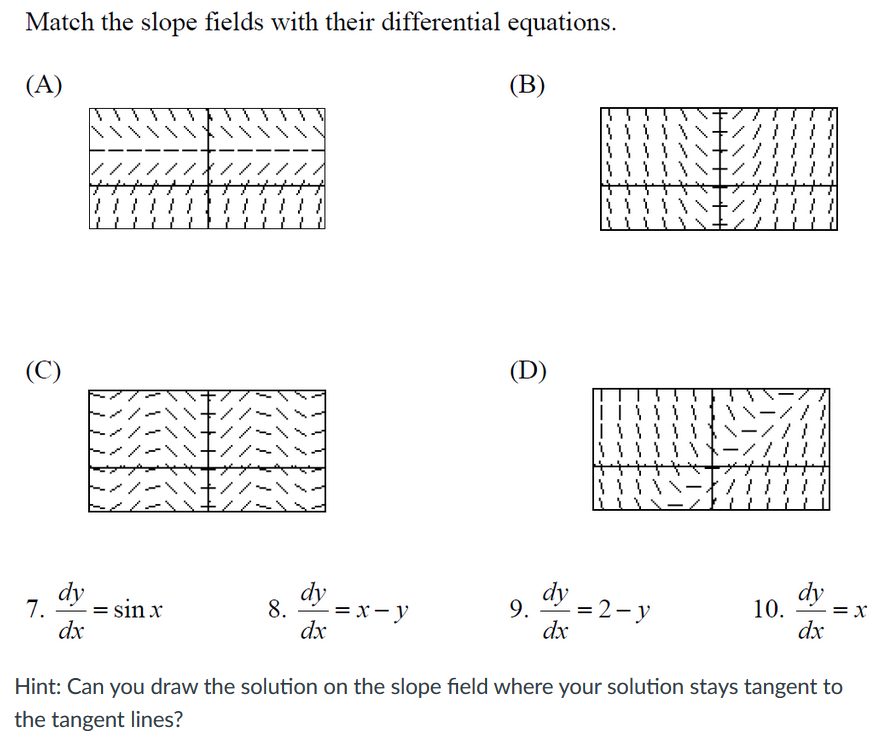 #9 is both linear and separable. 

 
Can use either 2.1 or 2.2 method to solve (or ch 3 method since constant coefficients).
#8 is linear, not separable.  Must use 2.1 integrating factor to solve.
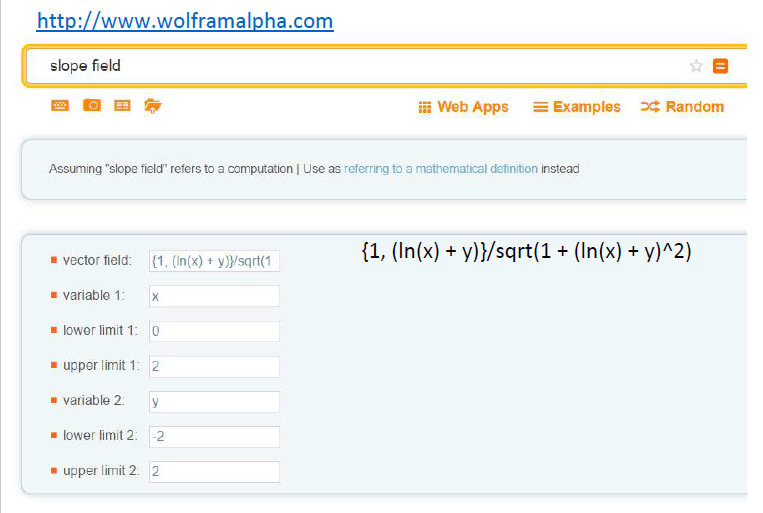 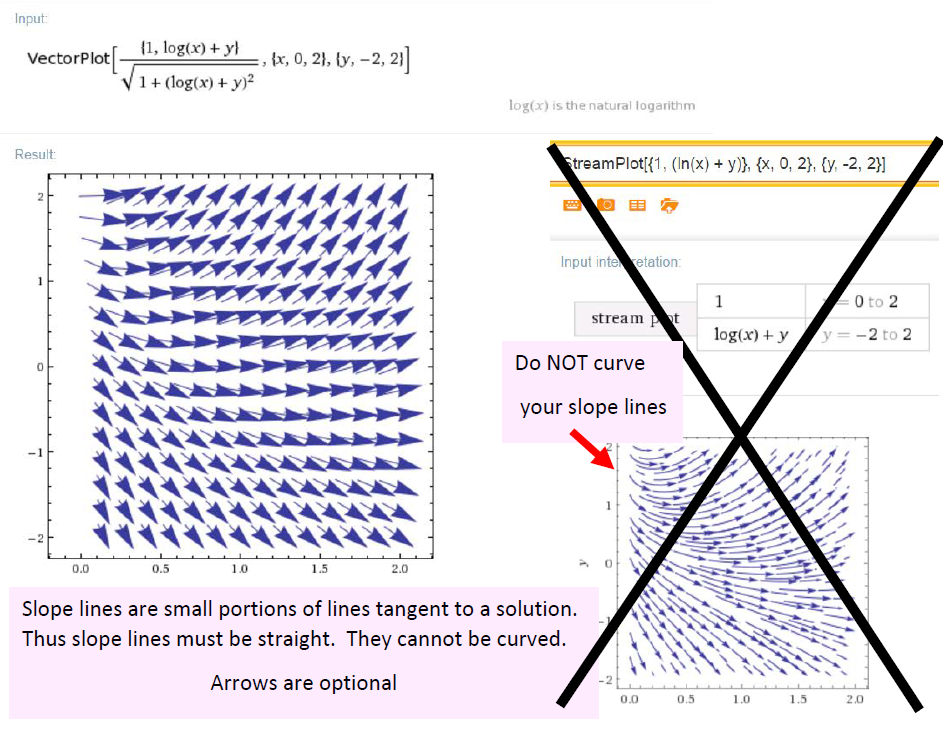 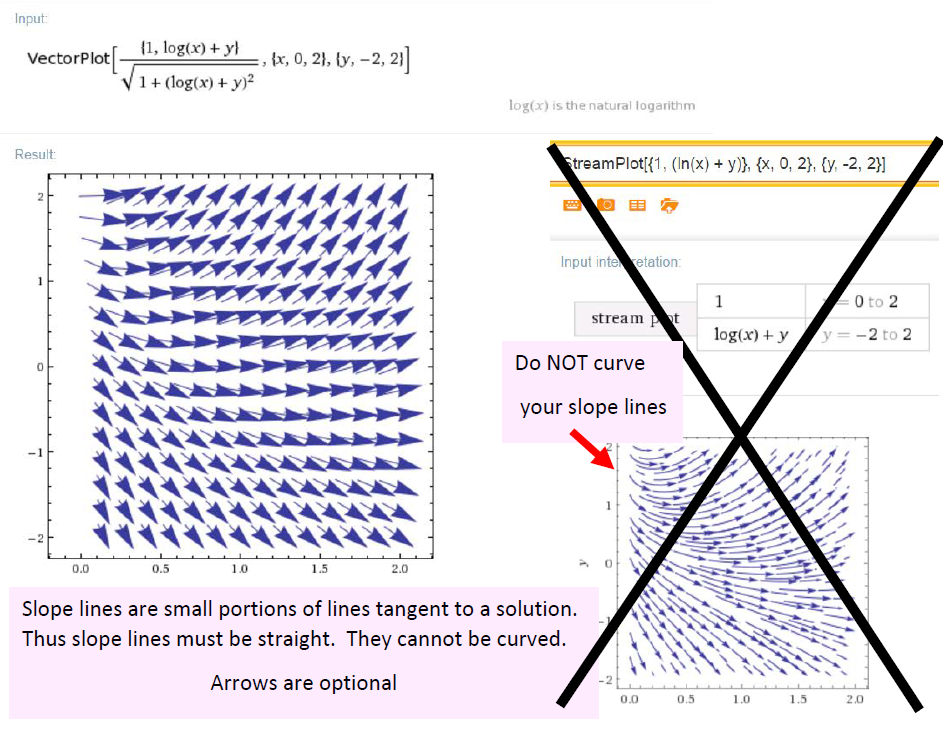 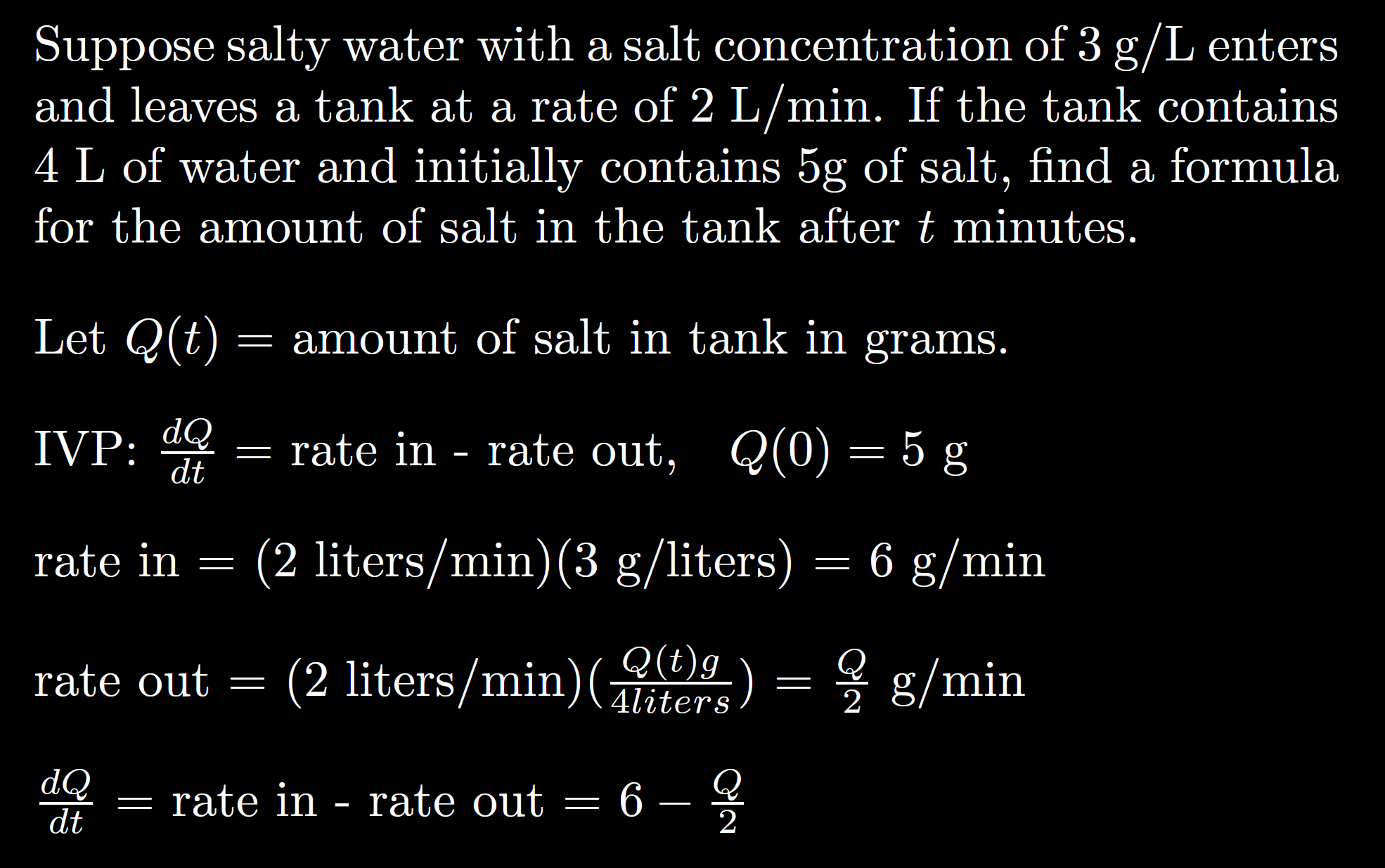 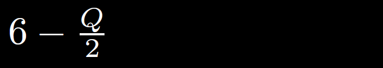 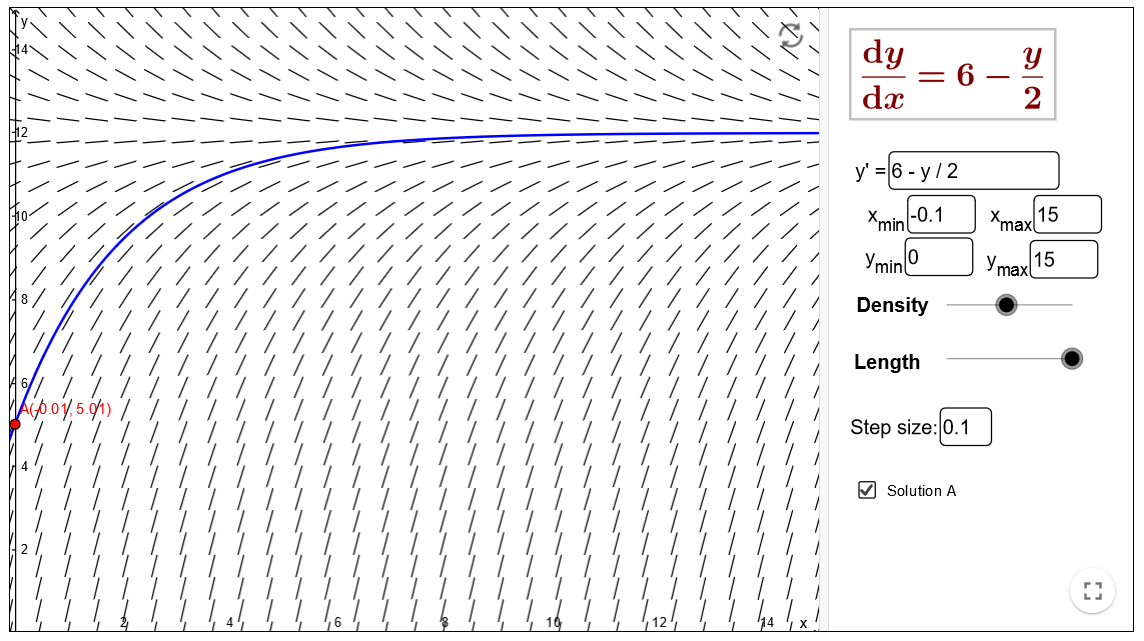 Salt exits tank at rate proportional to the amount of salt in the tank with a proportionality constant of 1/2
https://www.geogebra.org/m/Pd4Hn4BR
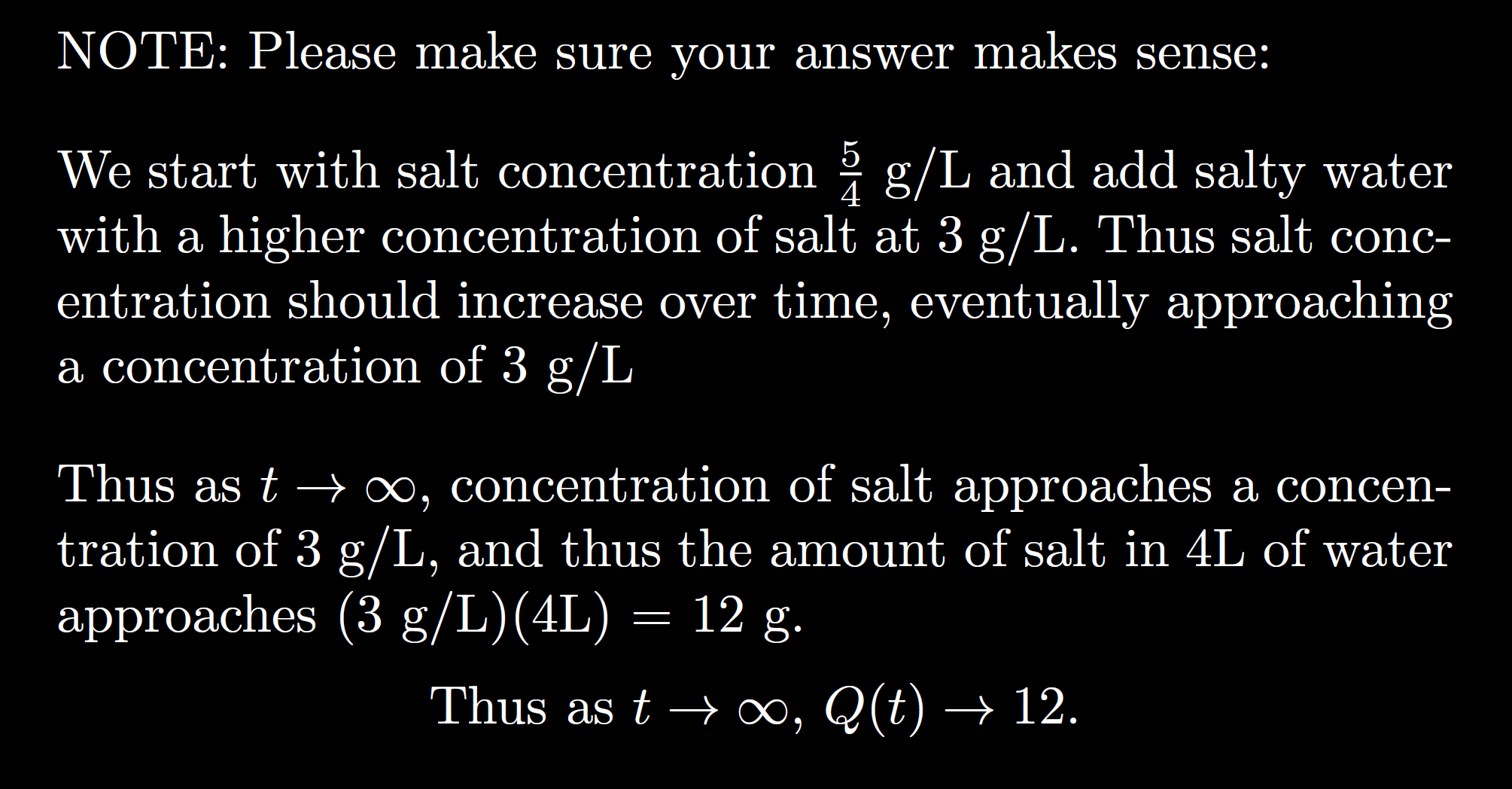 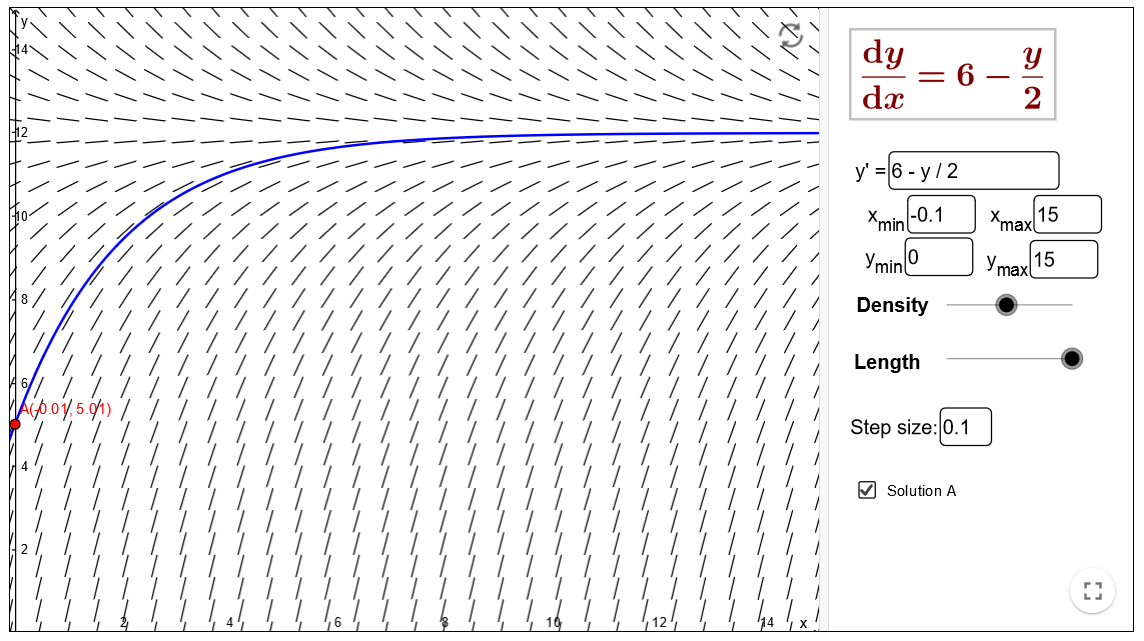 https://www.geogebra.org/m/Pd4Hn4BR
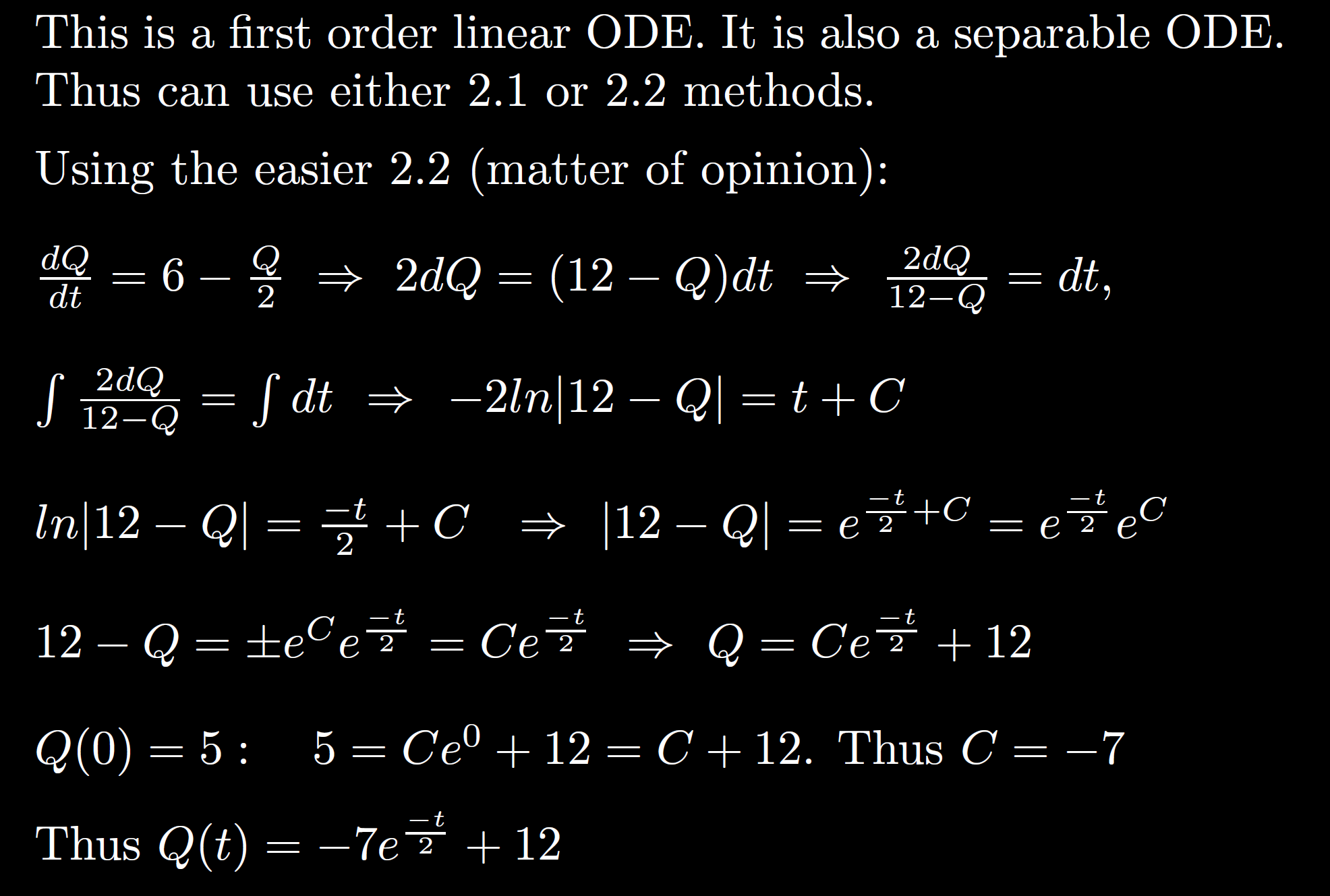 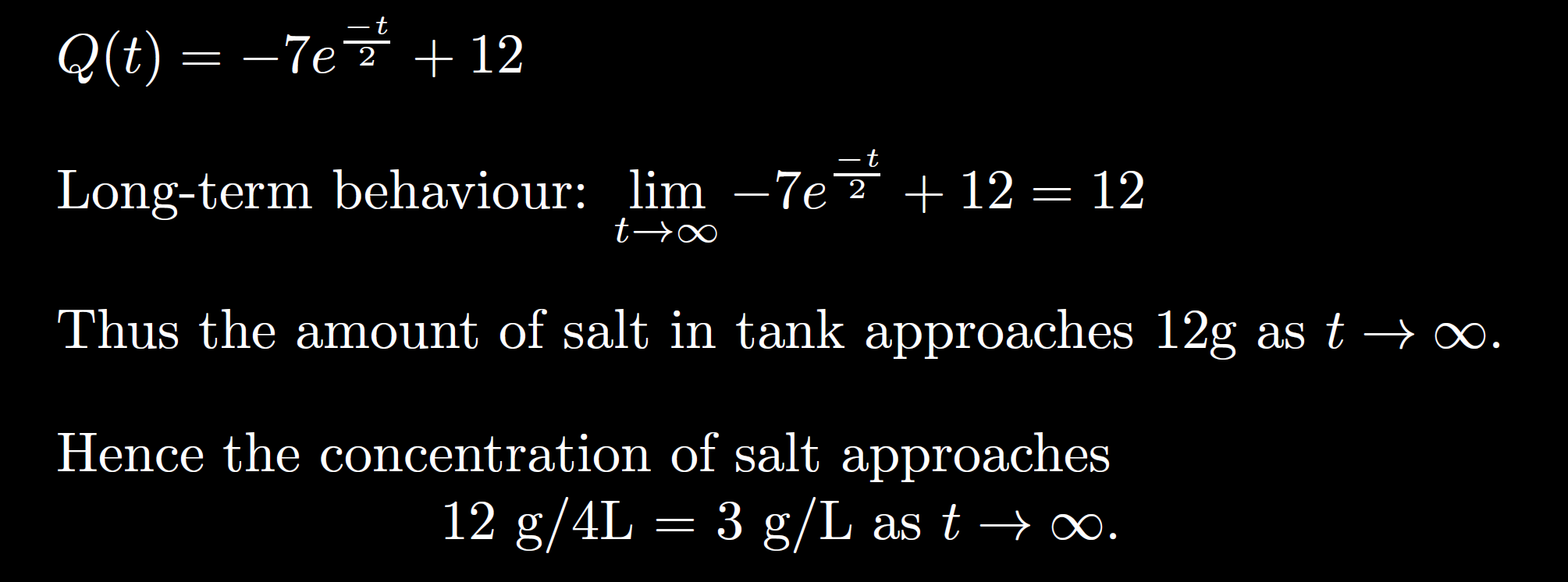 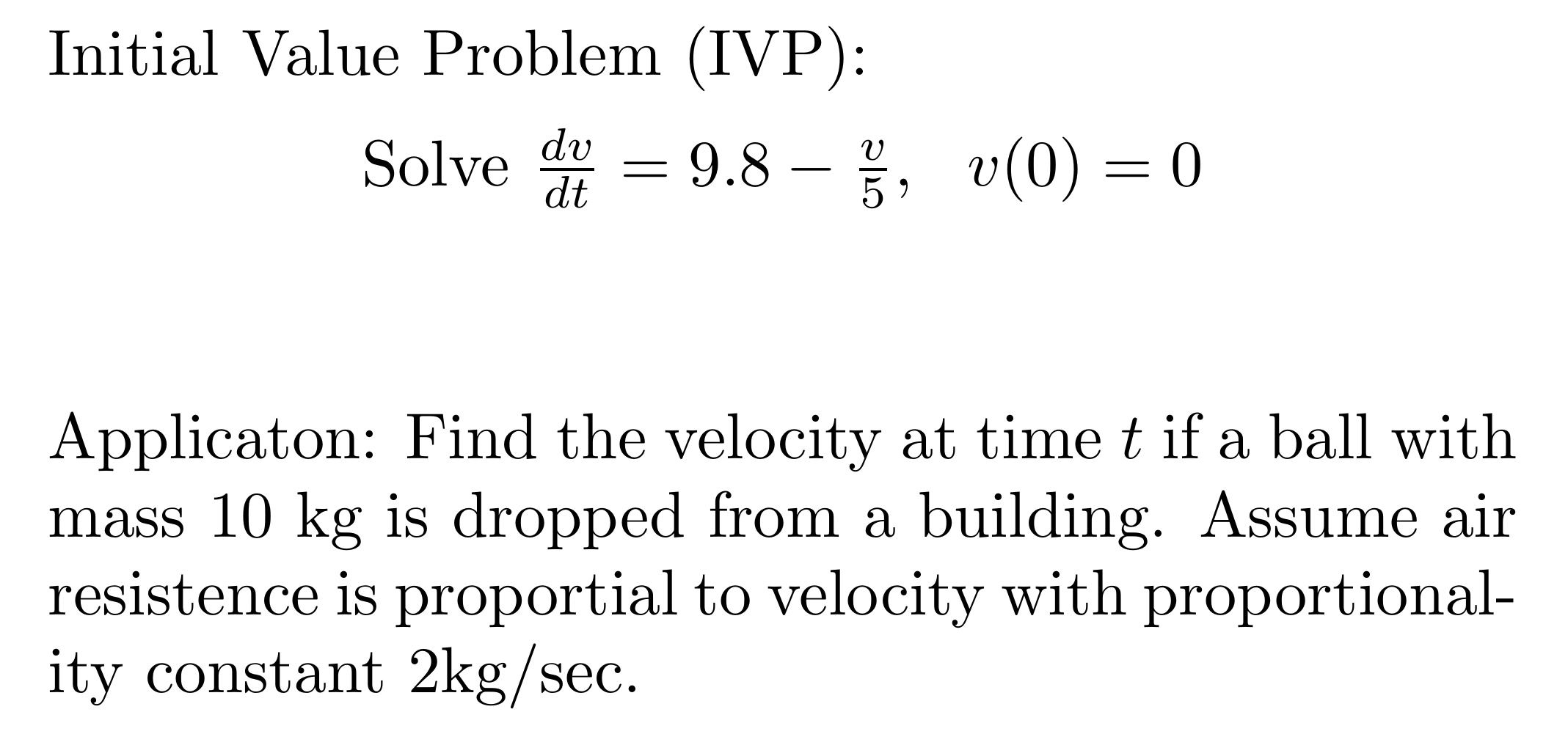 Section 2.2:  We were very sloppy last time  (similar example to last week with different numbers).
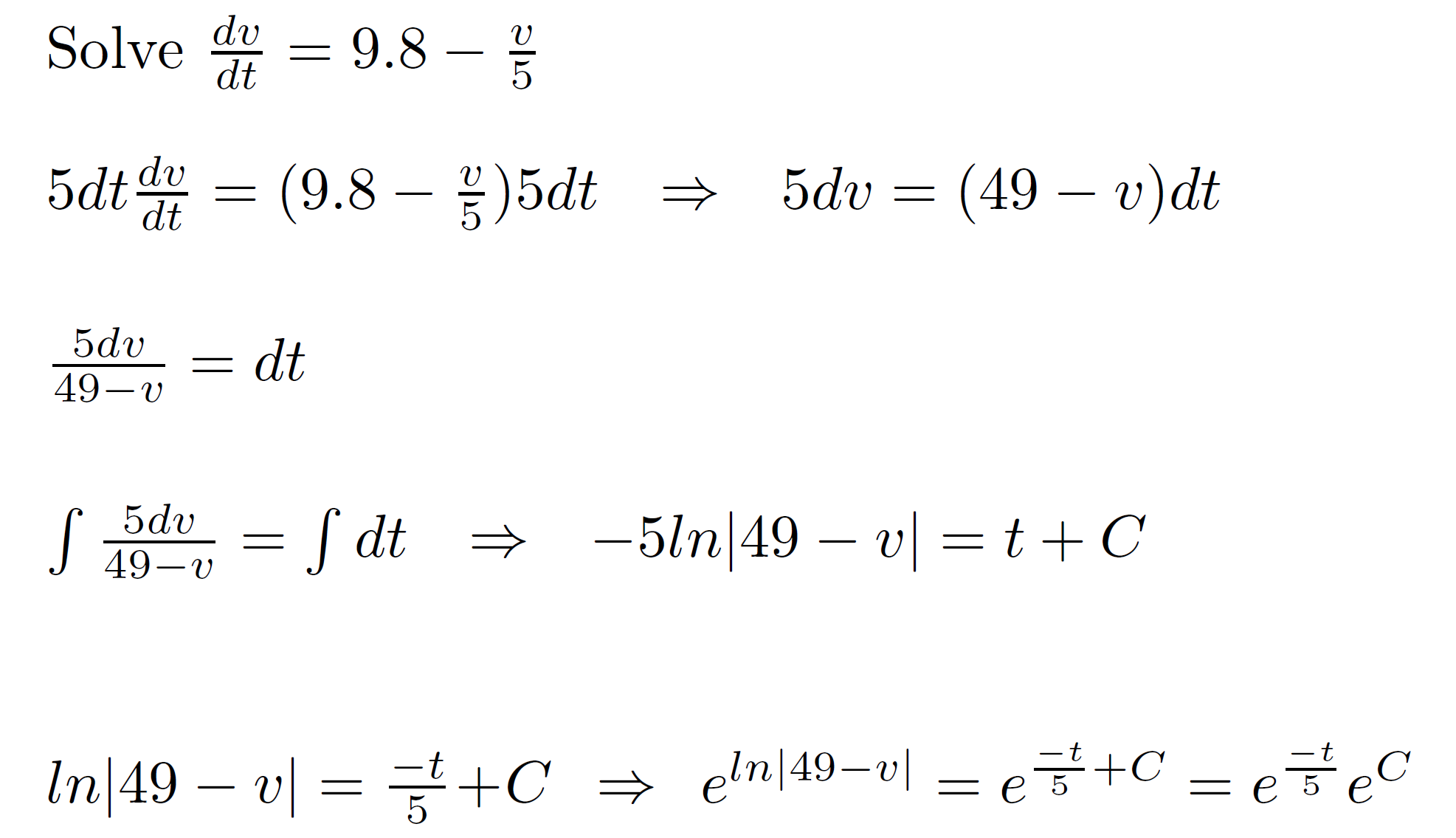 Divide by 0:  Lost solution   v = 49.
We also let C swallow constants (but NOT variables).
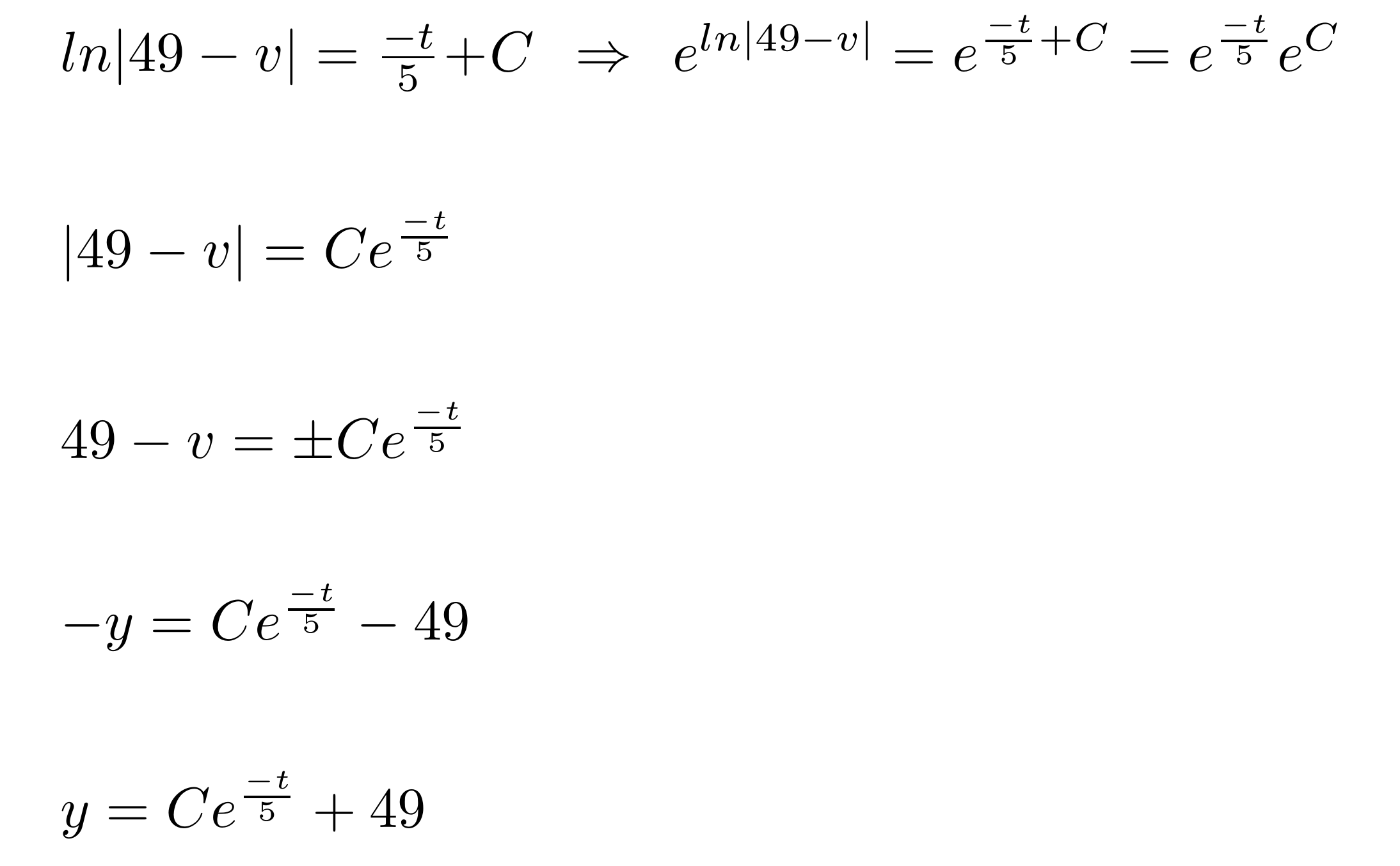 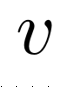 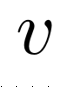 In the real world, worry about losing solutions and gaining non-solutions, but you don’t need to worry about this on exams and quizzes in this class.
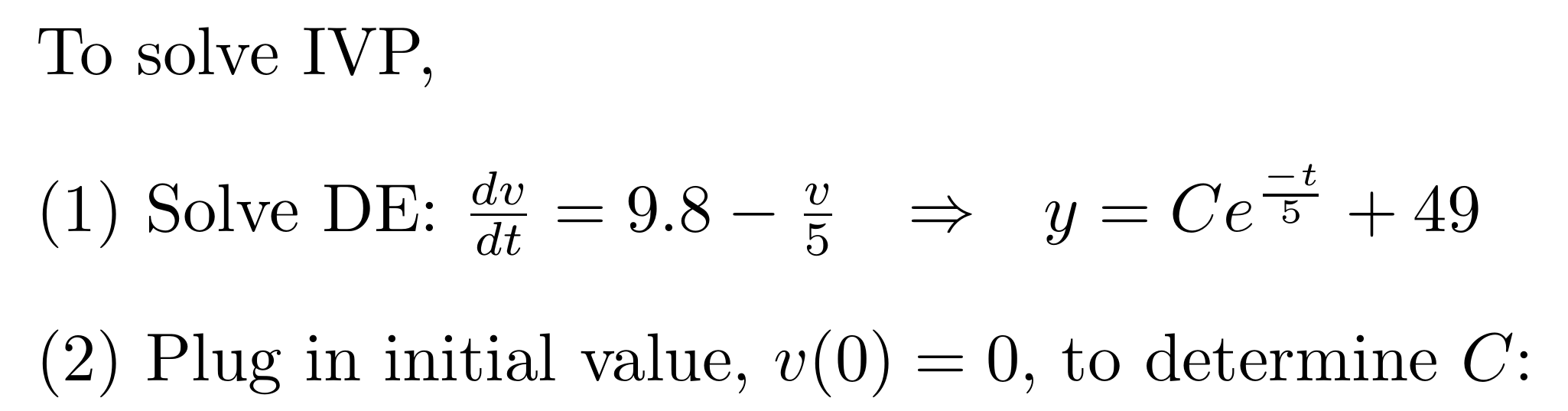 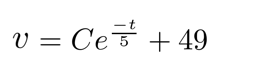 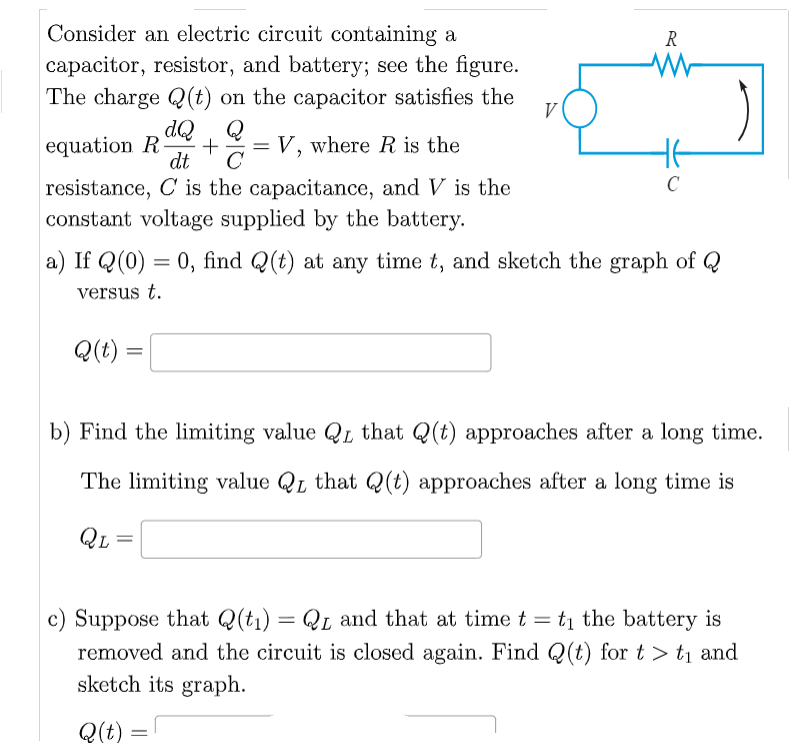 HW hint:

When the battery is removed, what is the new voltage?
     V = 

Thus you know the new DE.

You can also approximate the new initial value when t1 is large
Batteries supply voltage
Assume t1 is large
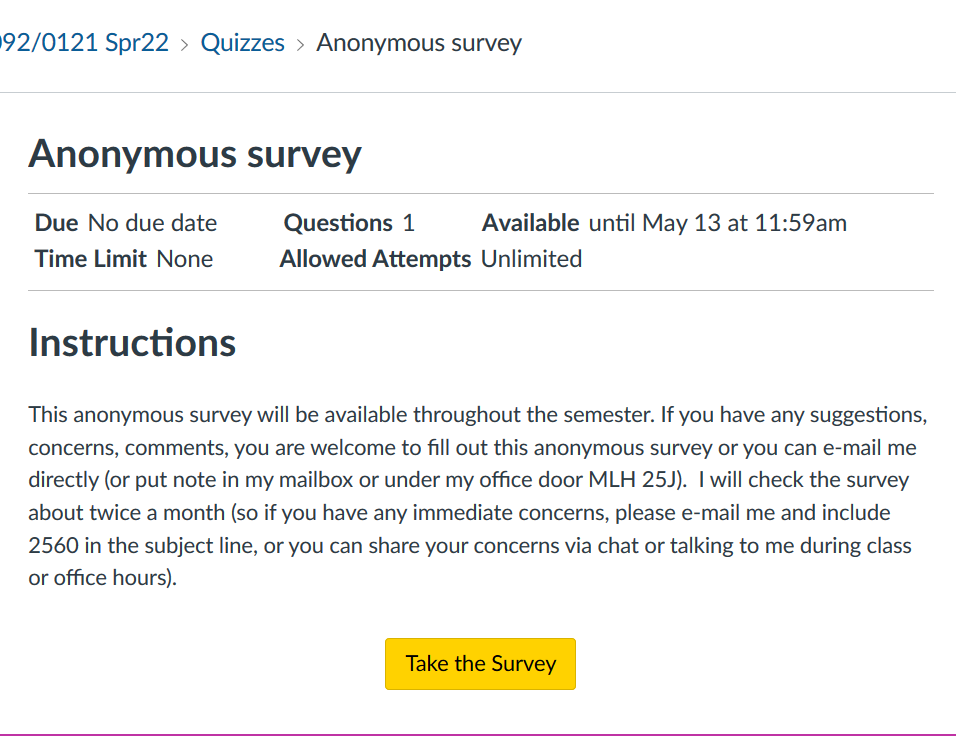